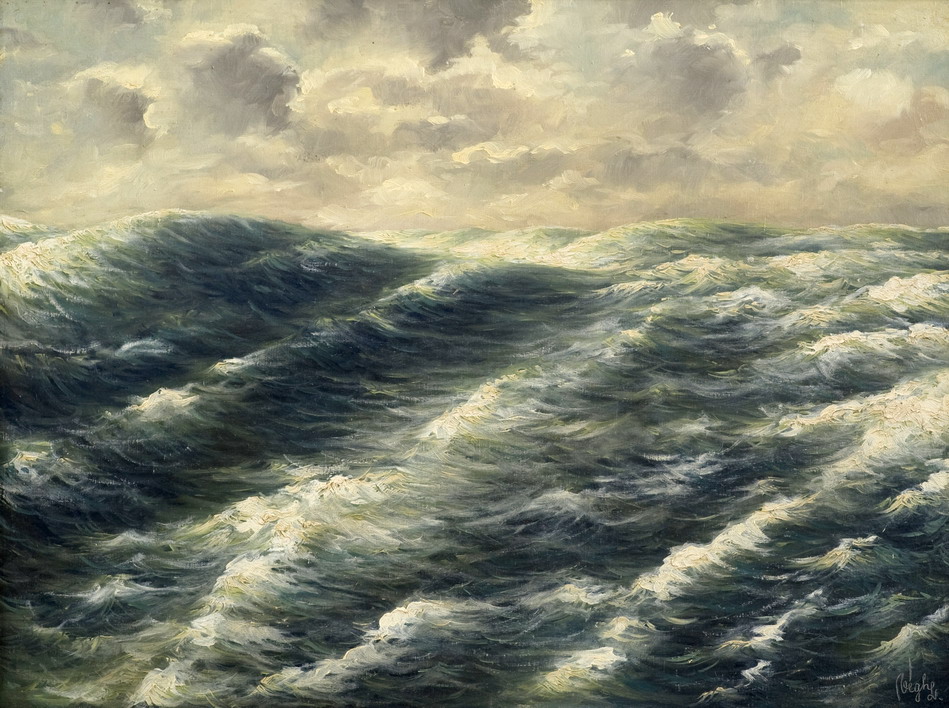 Készítette: Graczáné Tóth Andrea
A hamis hajót süllyeszd el!
Kattints a vitorlájára!
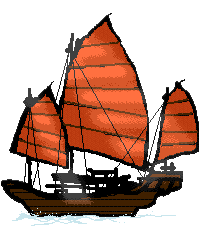 j vagy ly ?
csekély
cseké_
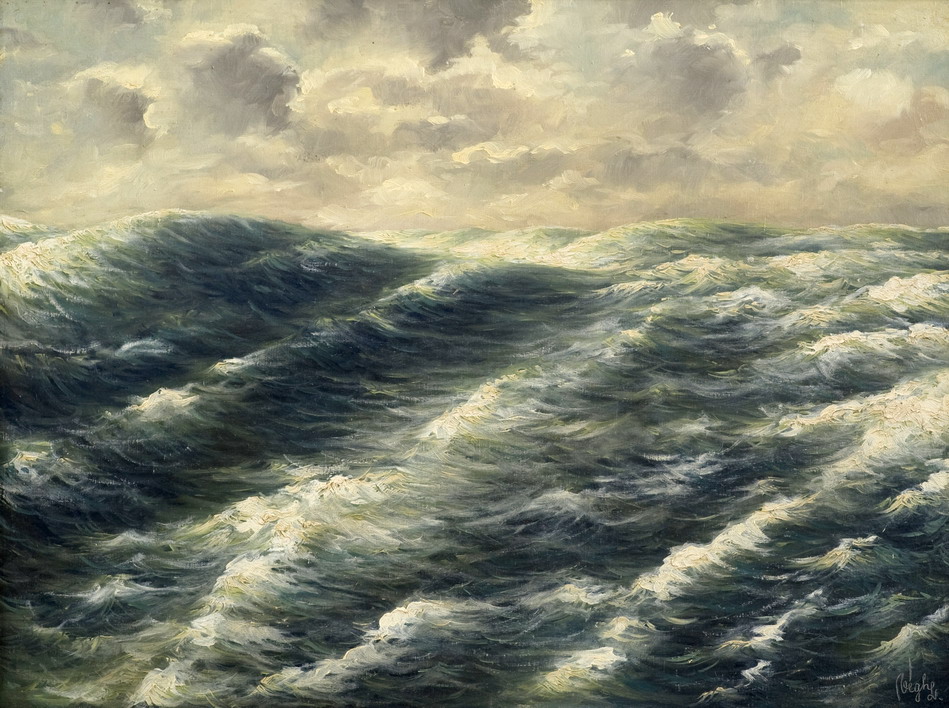 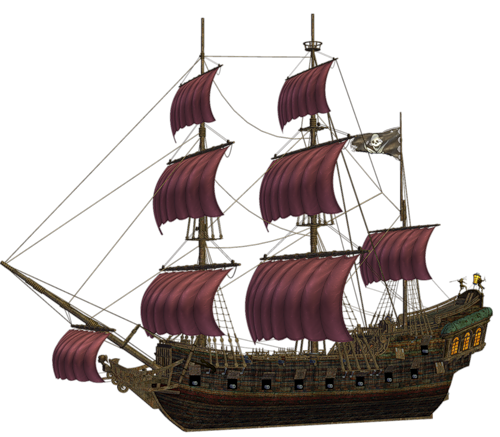 Szinonima hajó
ly
j
ba_
baj
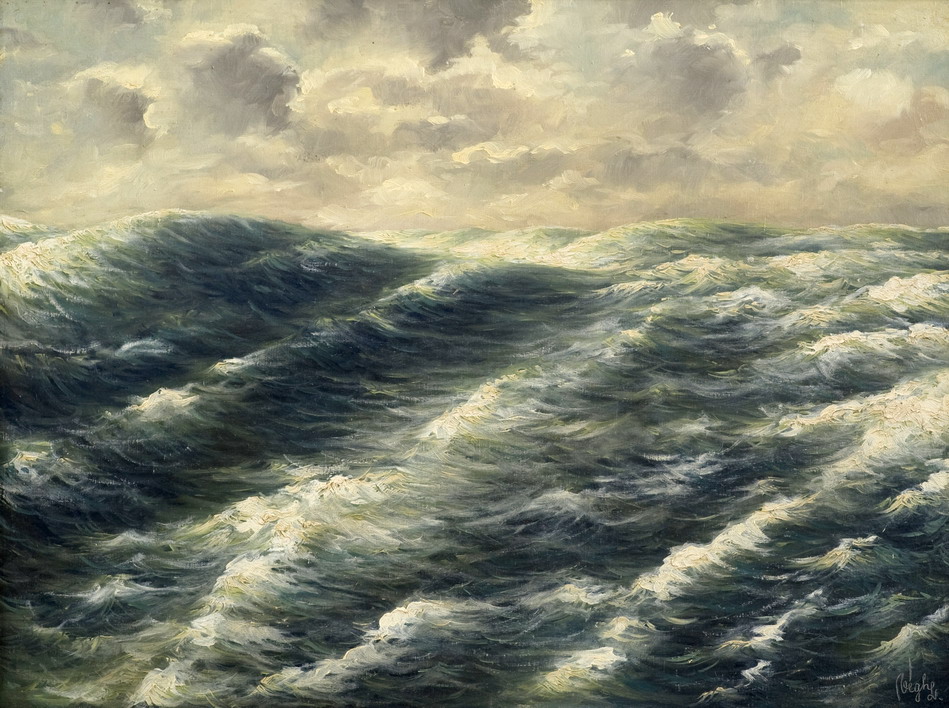 ly
j
Károly
Káro_
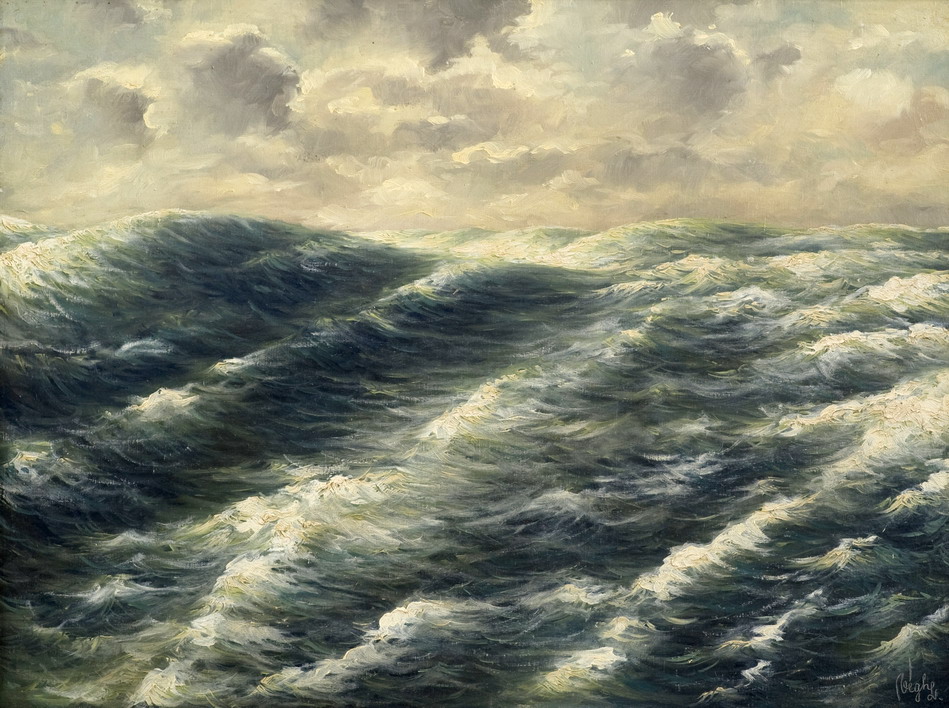 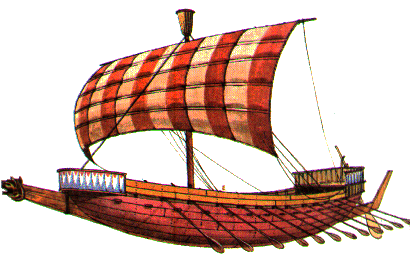 j
j
ly
derelye
dere_e
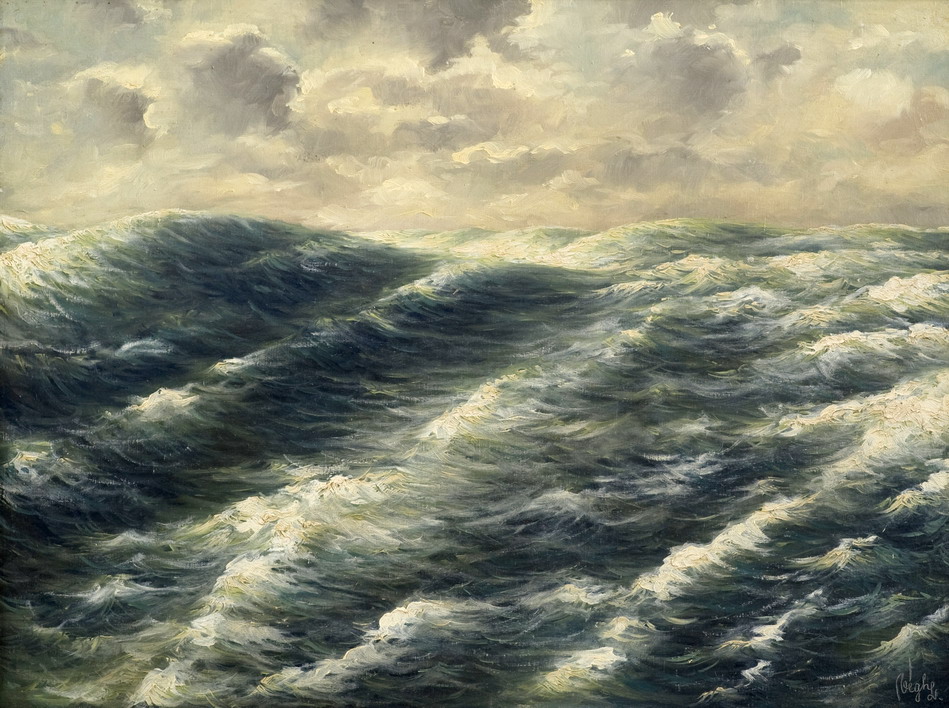 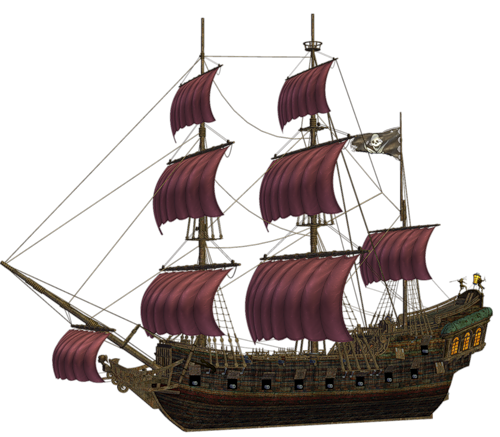 Szinonima hajó
j
ly
háj
há_
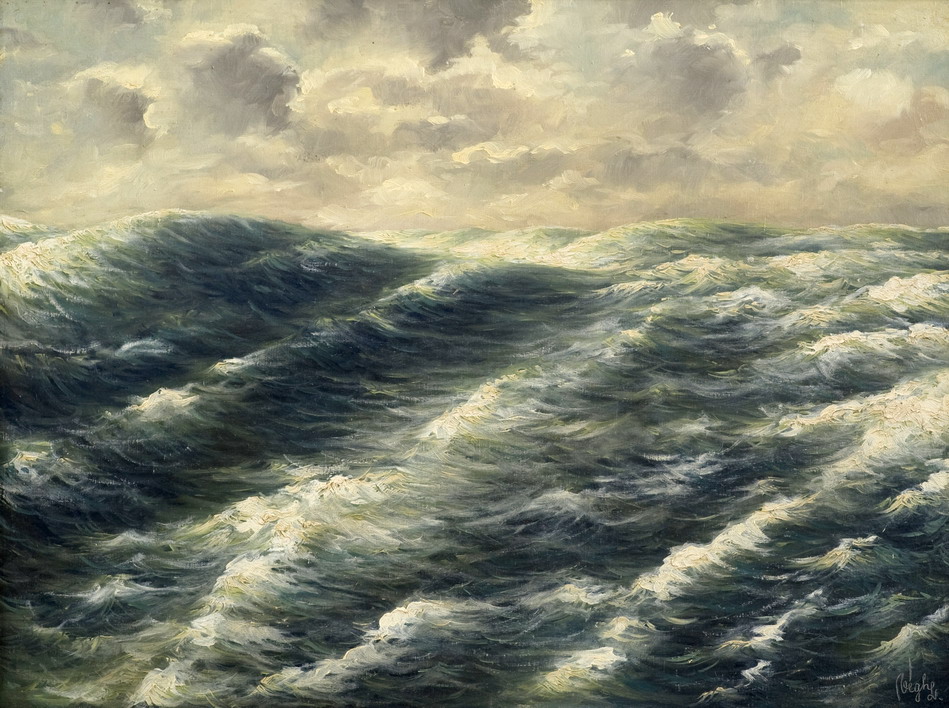 j
ly
fürj
für_
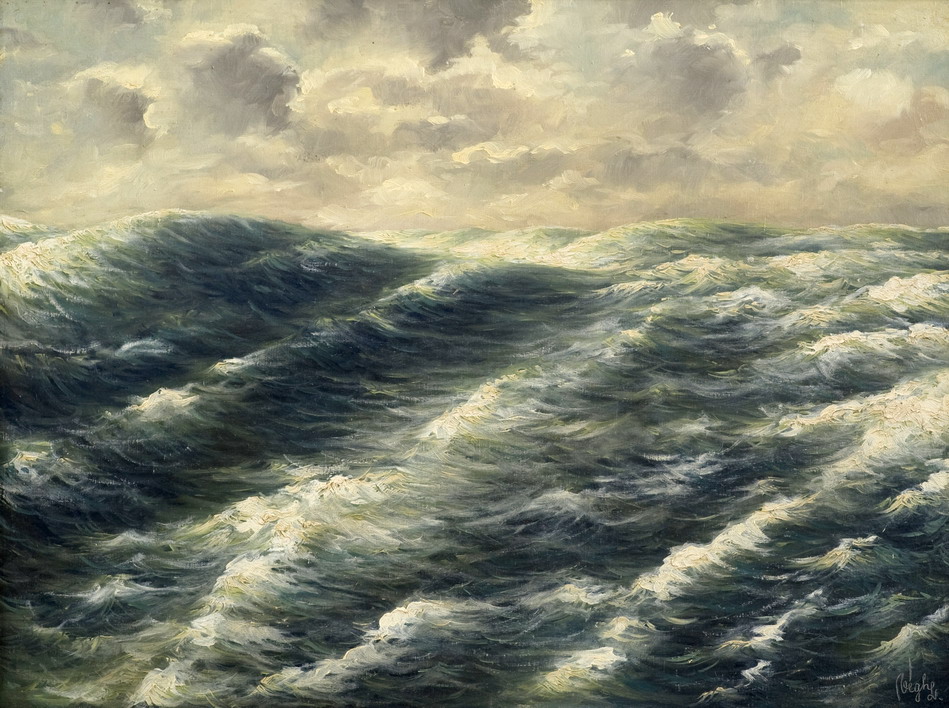 ly
j
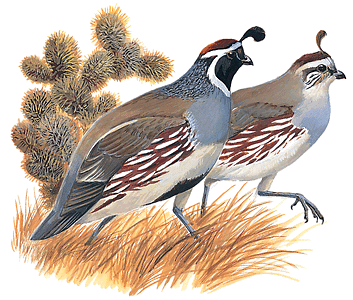 _aguár
jaguár
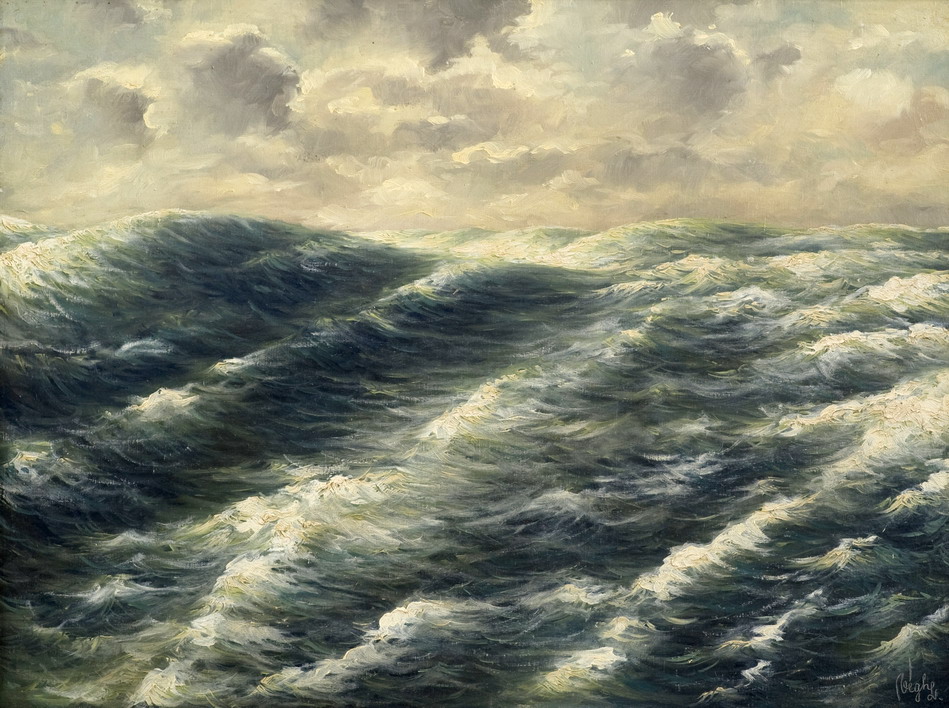 j
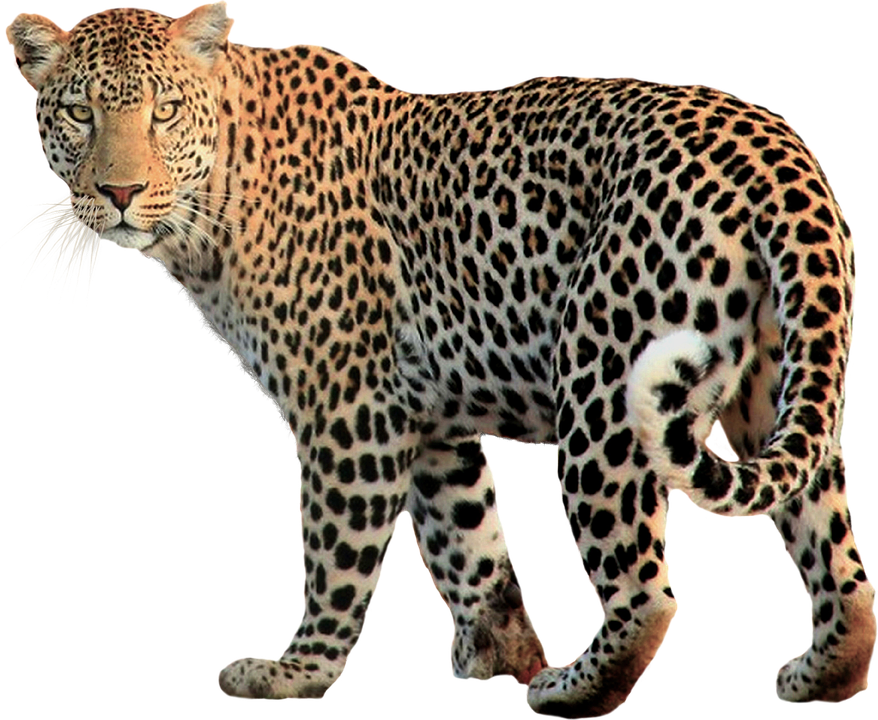 ly
Szó kezdetén csak a lyuk szóban és toldalékos alakjaiban írunk ly-t.
moso_og
mosolyog
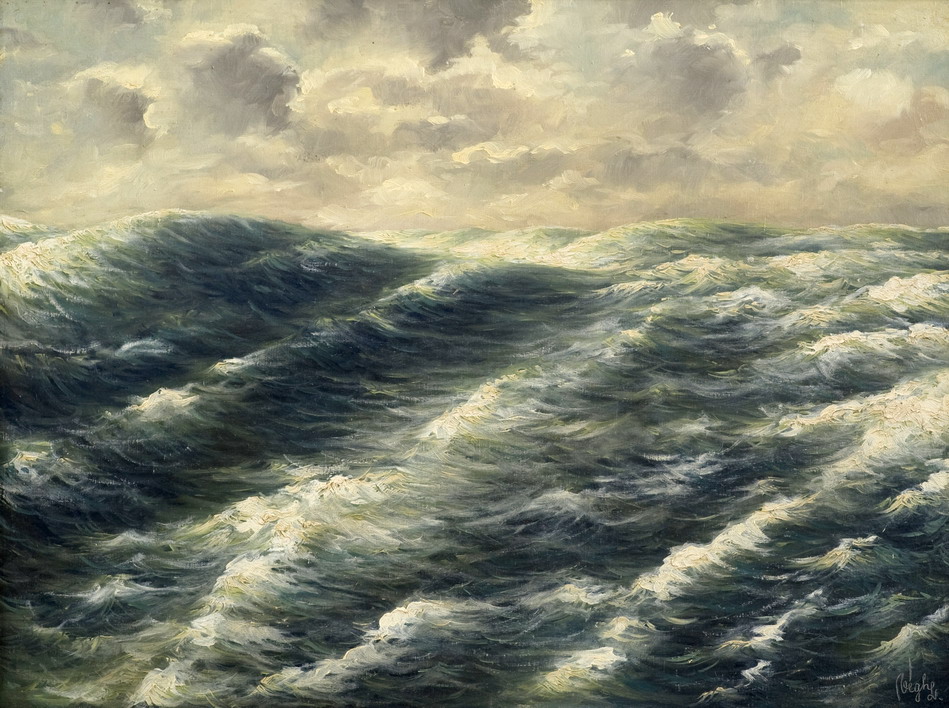 j
ly
petrezselyem
petrezse_em
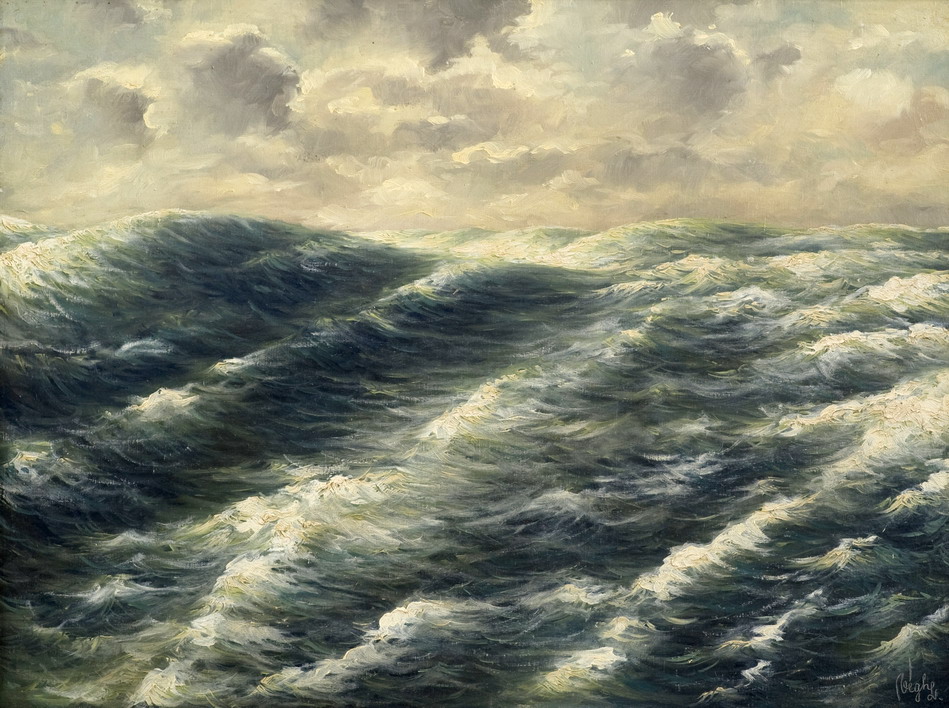 j
ly
_elvény
jelvény
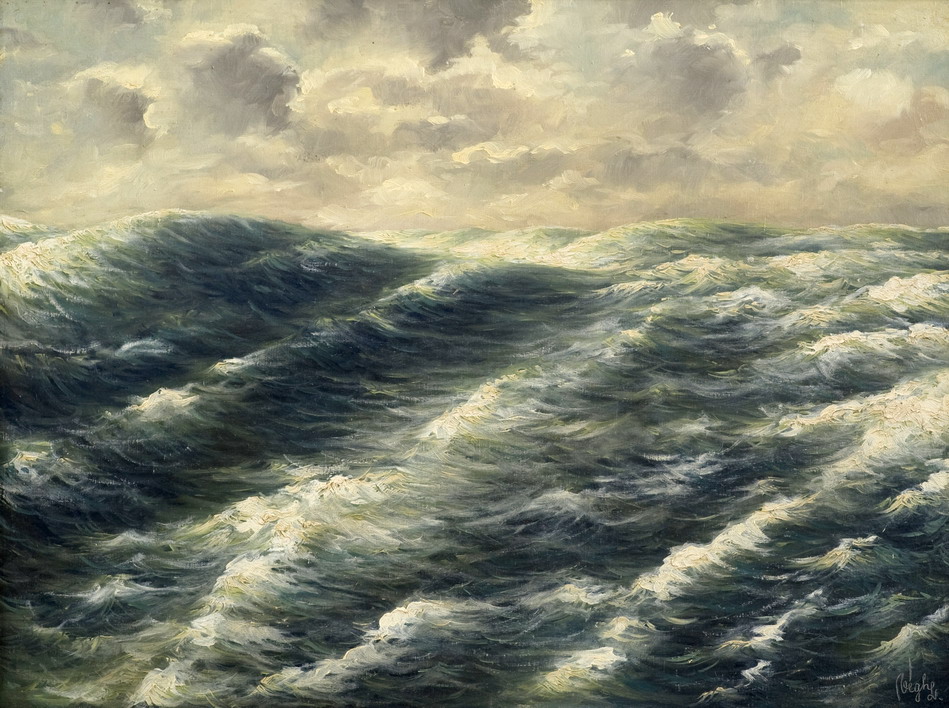 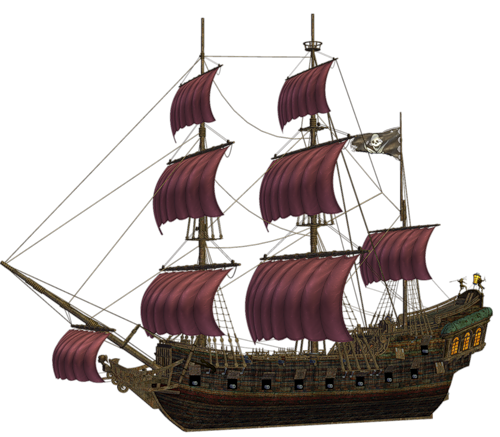 Szinonima hajó
ly
j
Szó kezdetén csak a lyuk szóban és toldalékos alakjaiban írunk ly-t.
zsámo_
zsámoly
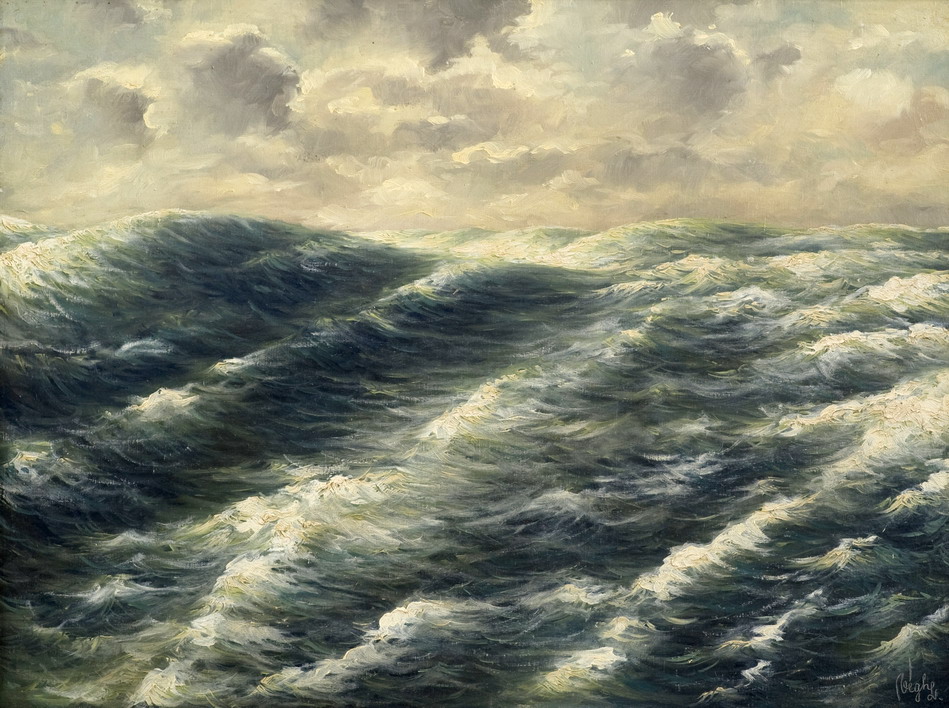 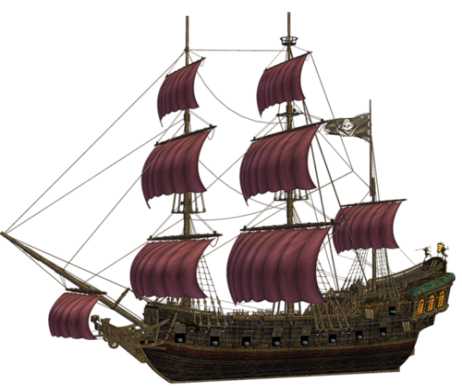 Szinonima hajó
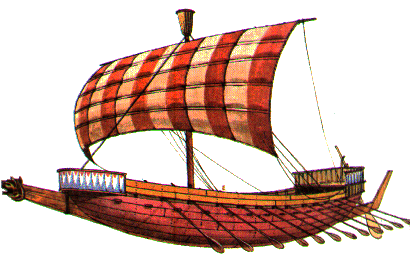 j
j
ly
ünnepély
ünnepé_
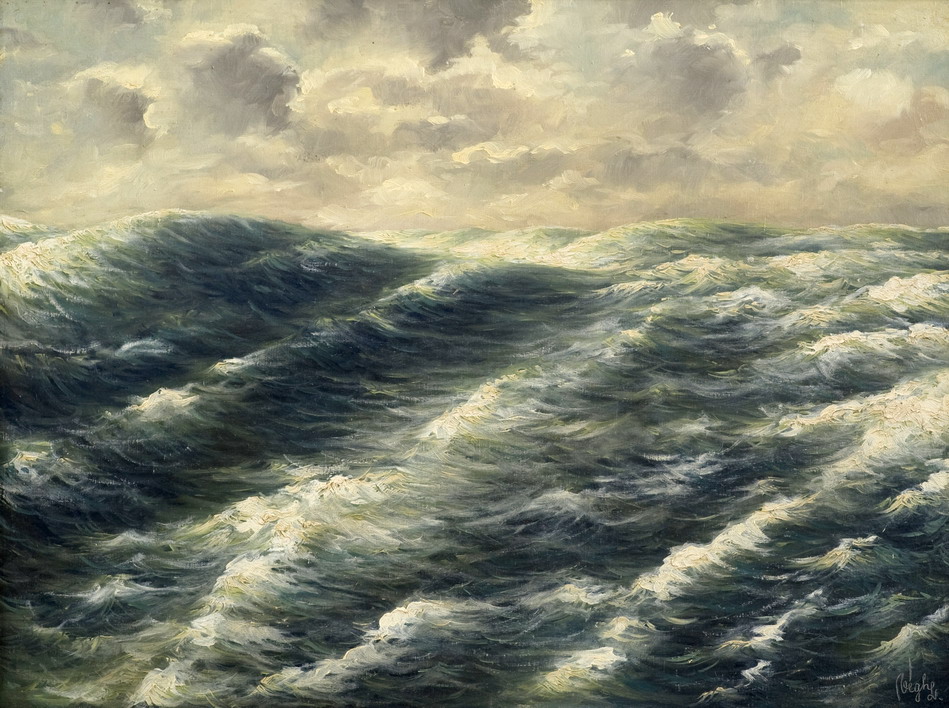 ly
j
kirá_nő
királynő
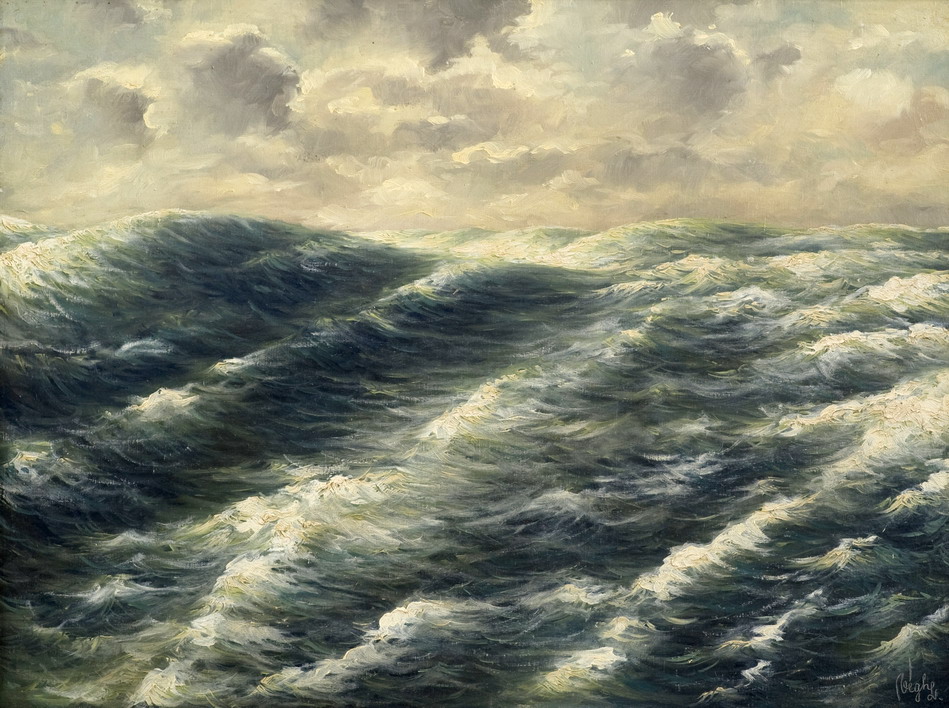 ly
j
kirá_fi
királyfi
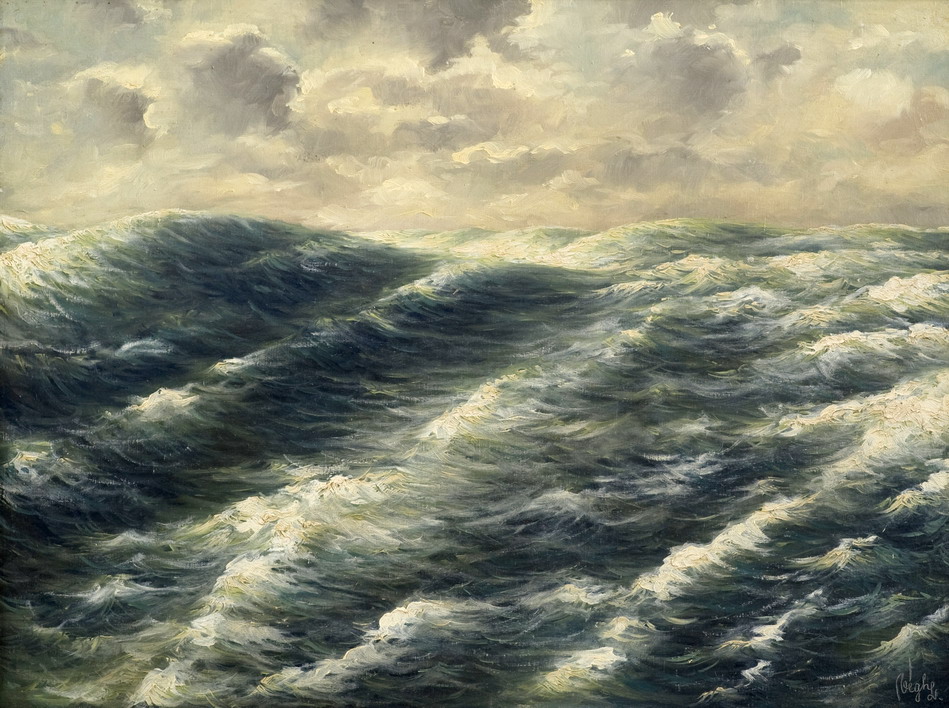 j
ly
_övő
jövő
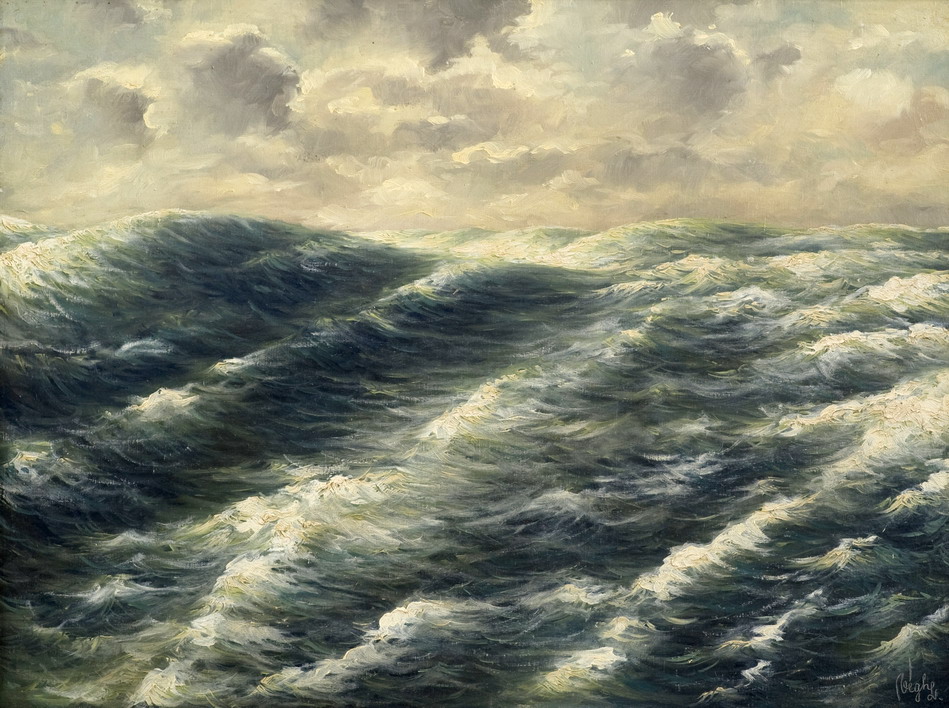 ly
j
Szó kezdetén csak a lyuk szóban és toldalékos alakjaiban írunk ly-t.
vaj
va_
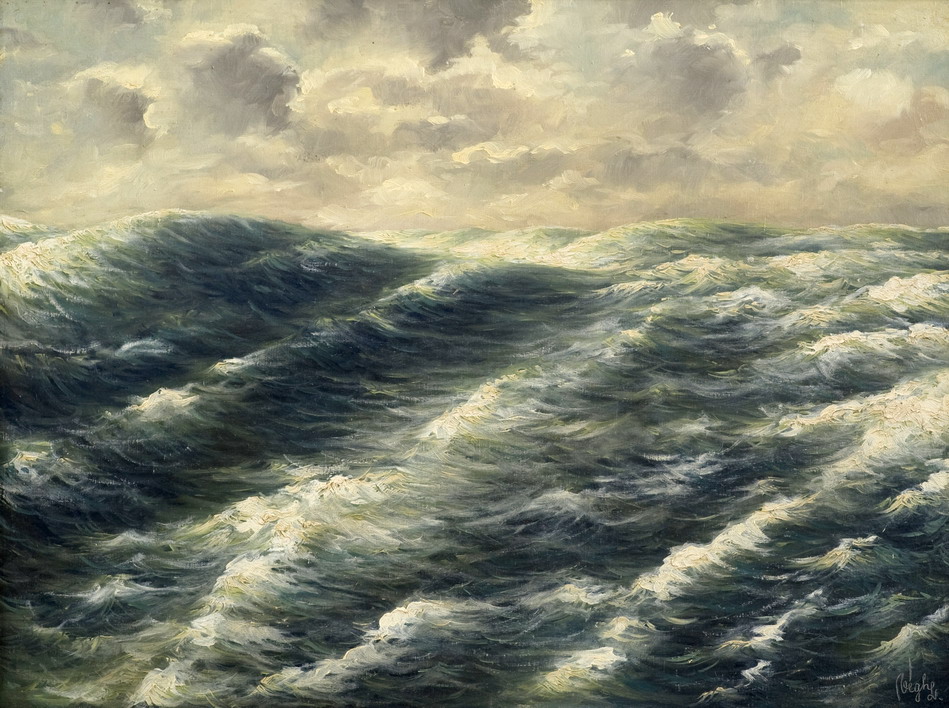 ly
j
Tej és belőle készült tejtermékek mindig j,
kivétel a gomolya!
háj
há_
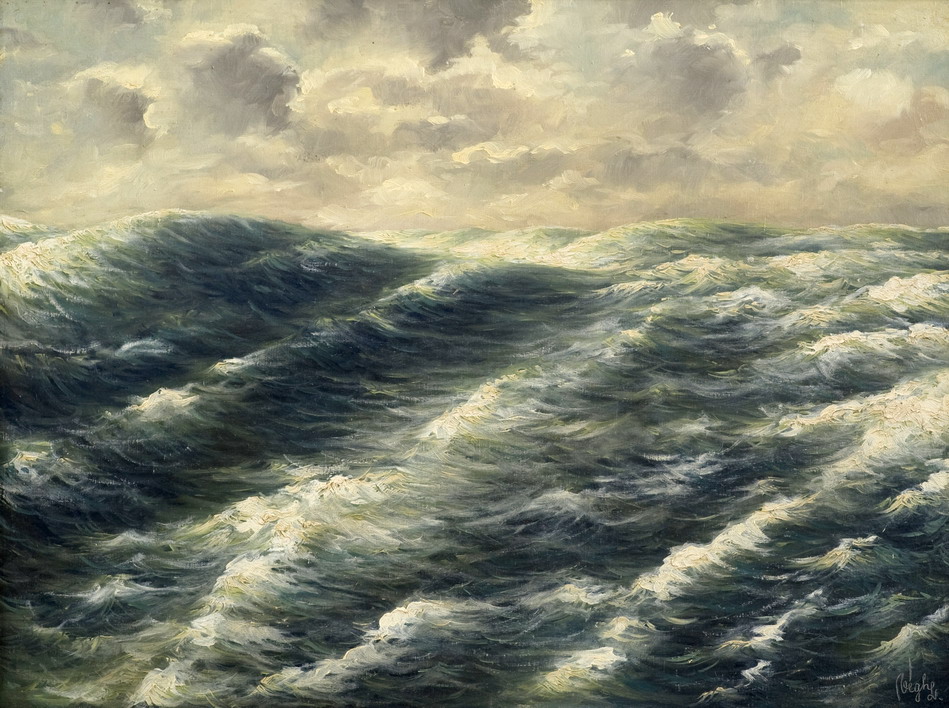 ly
j
_ukas
lyukas
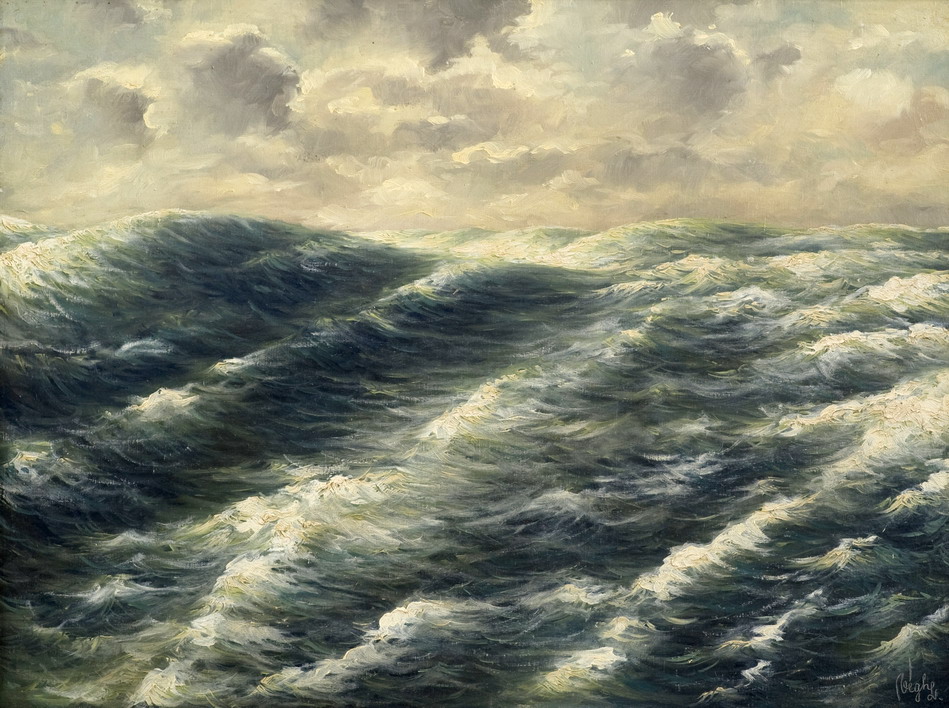 ly
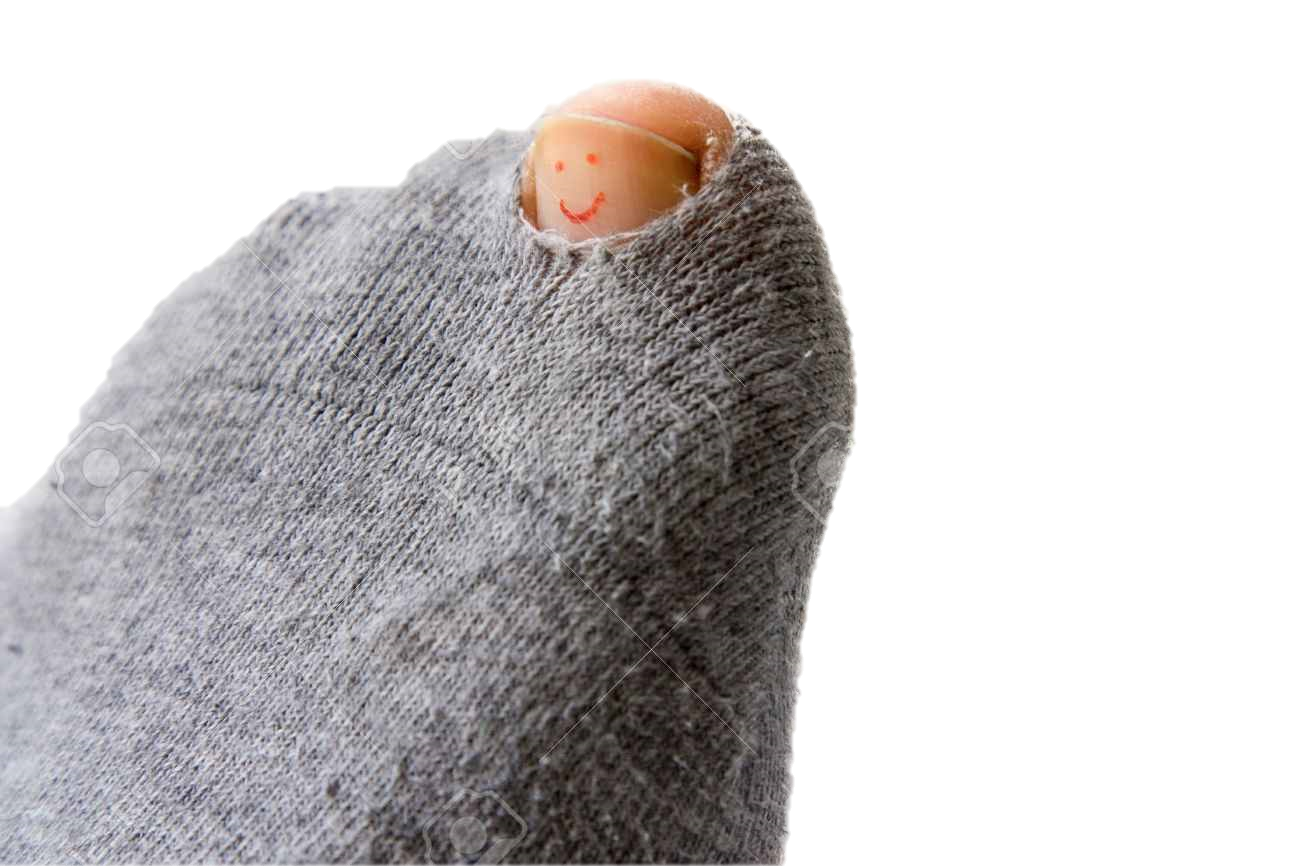 j
Szó kezdetén csak a lyuk szóban és toldalékos alakjaiban írunk ly-t.
Lyukas!
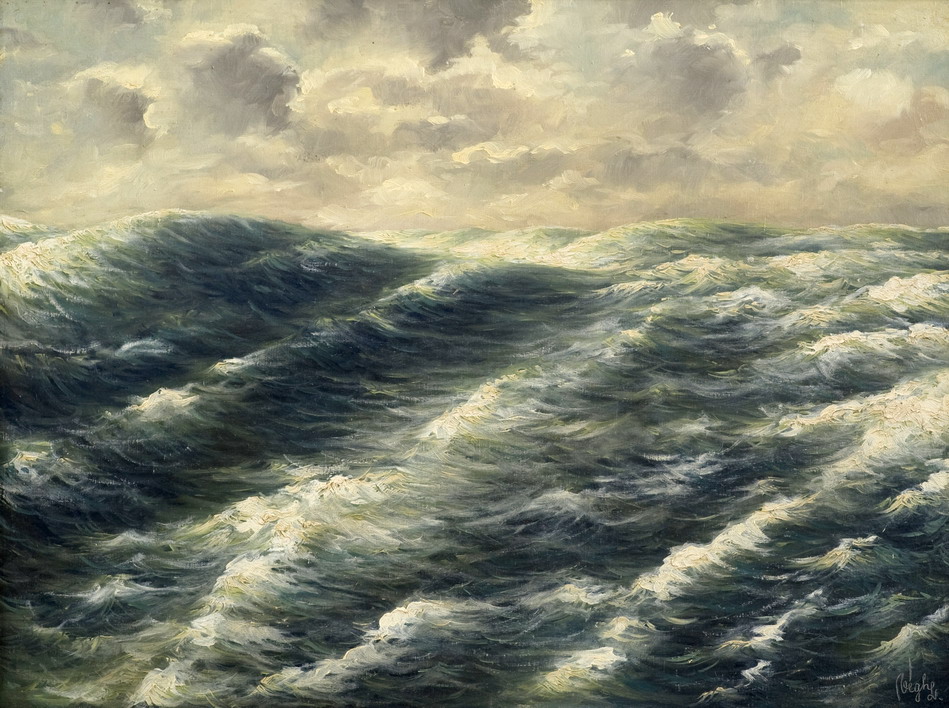 Elsüllyedtem…
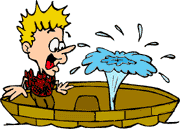 Elsüllyedtem…
Elsüllyedtem…
gomblyuk
gomb_uk
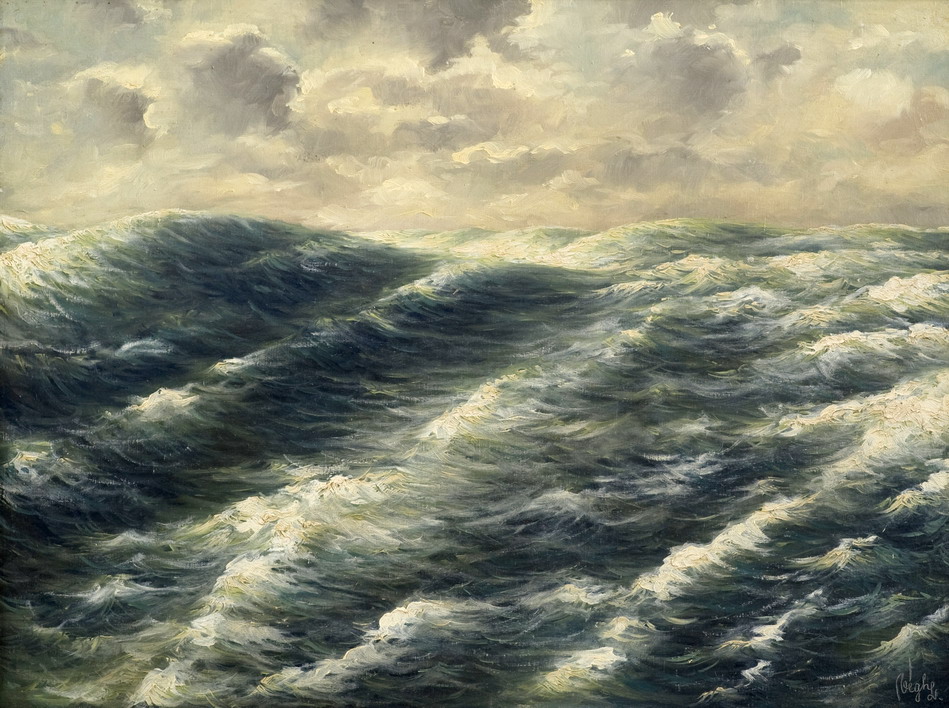 ly
j
ú_
új
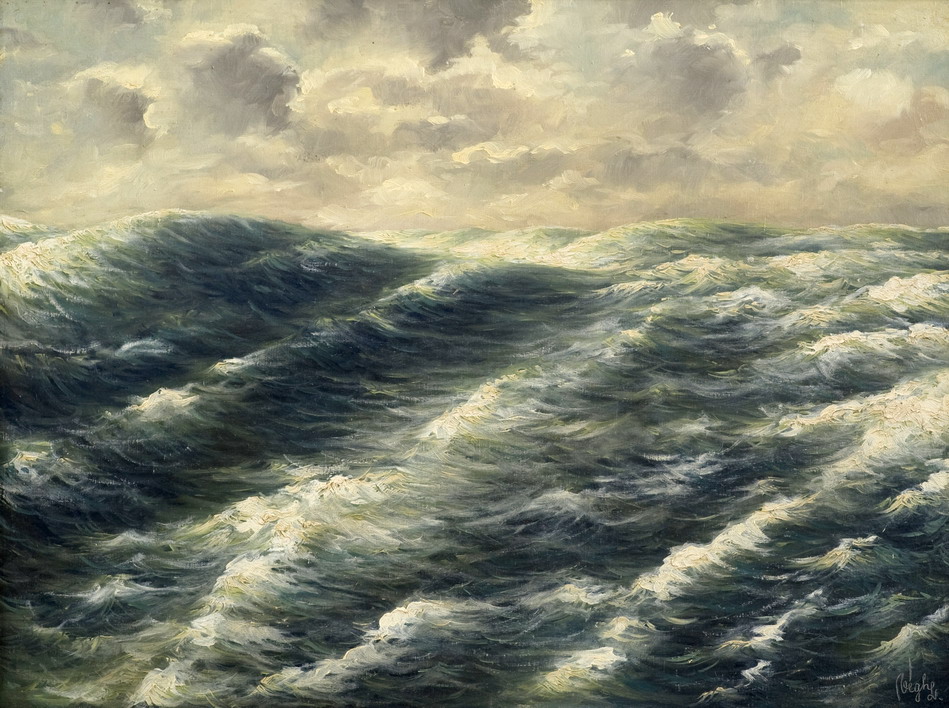 j
ly
u_
ujj
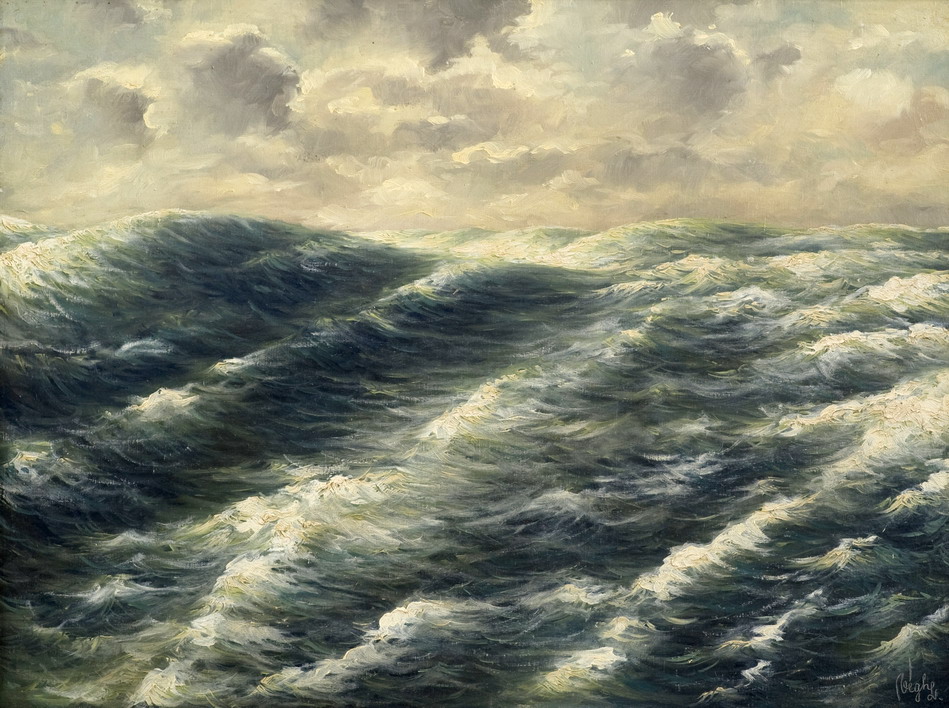 ly
j
jj
súly
sú_
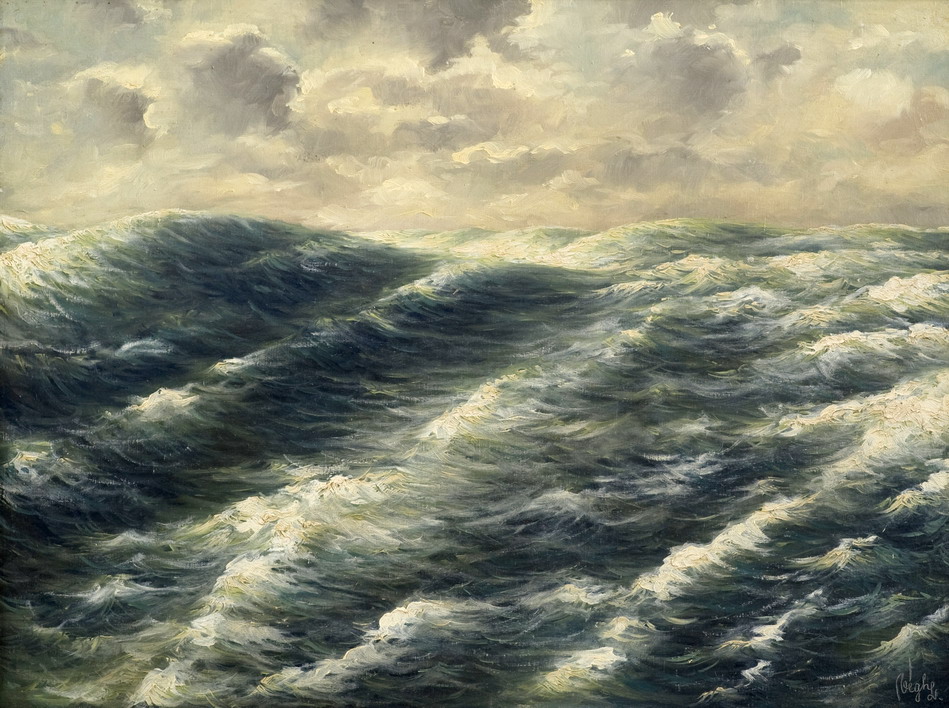 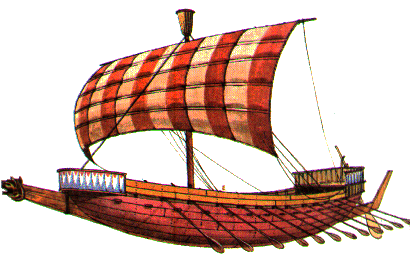 j
j
ly
aszá_
aszály
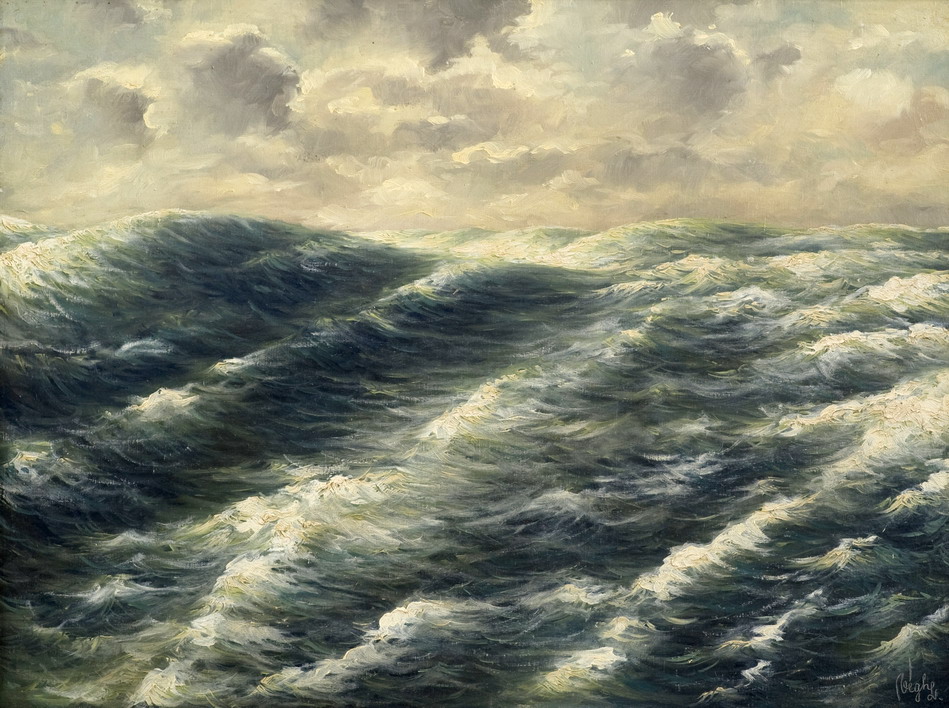 ly
j
gó_a
gólya
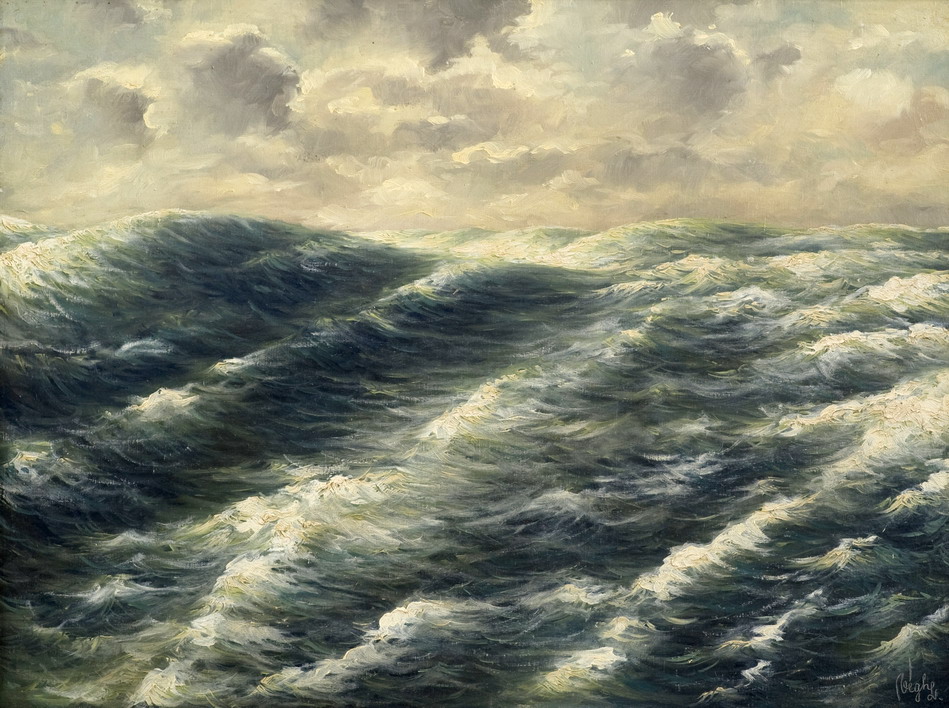 j
ly
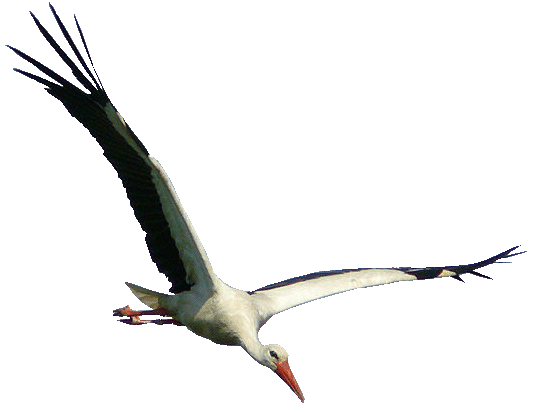 harkály
harká_
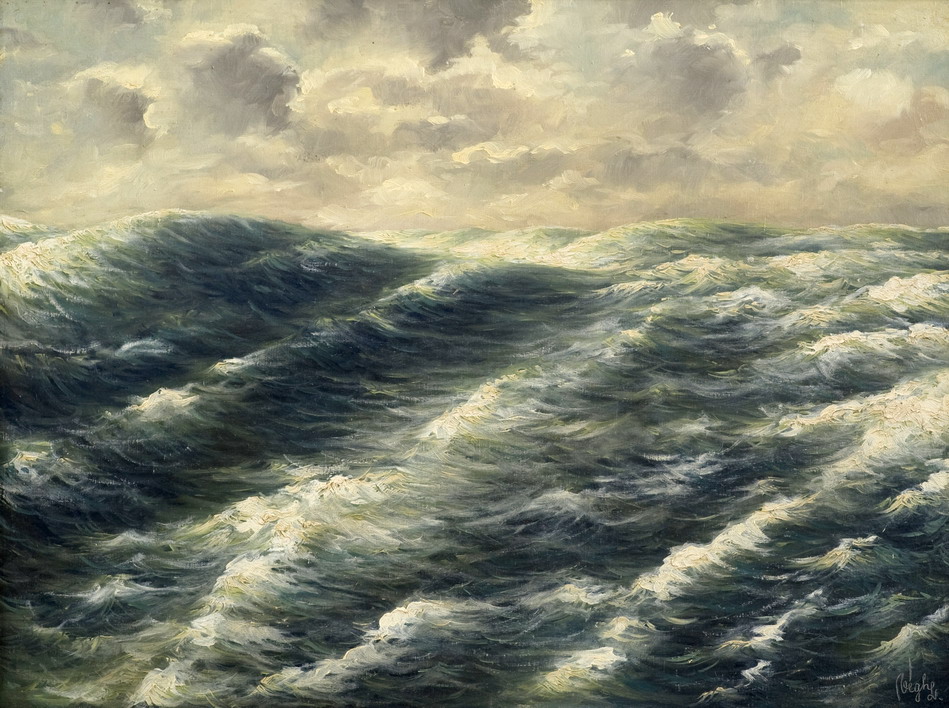 j
ly
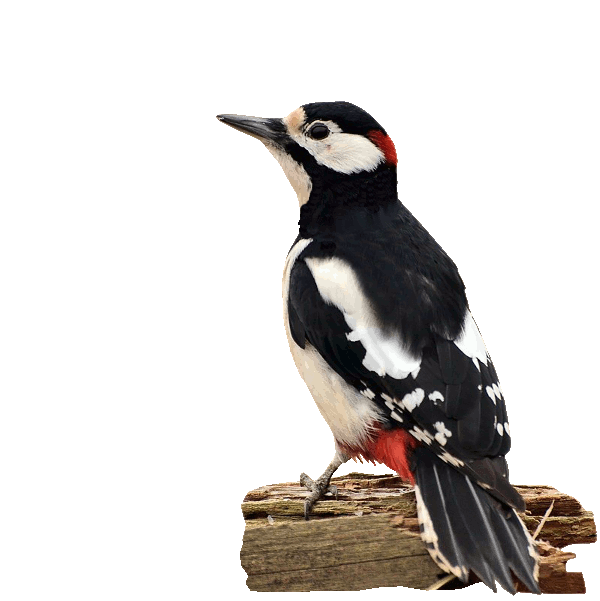 hé_a
héja
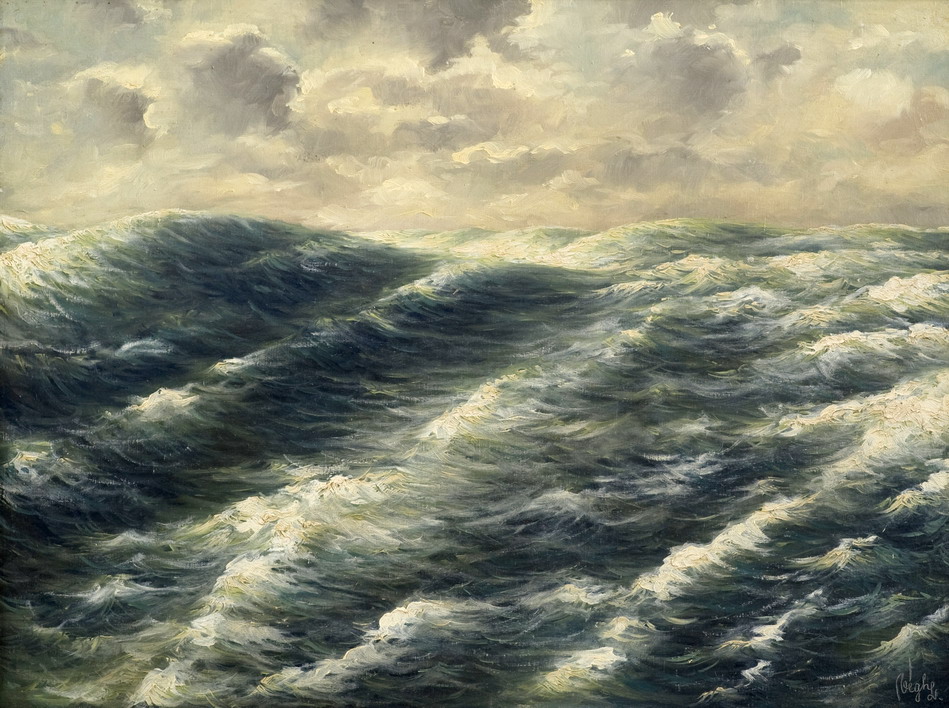 ly
j
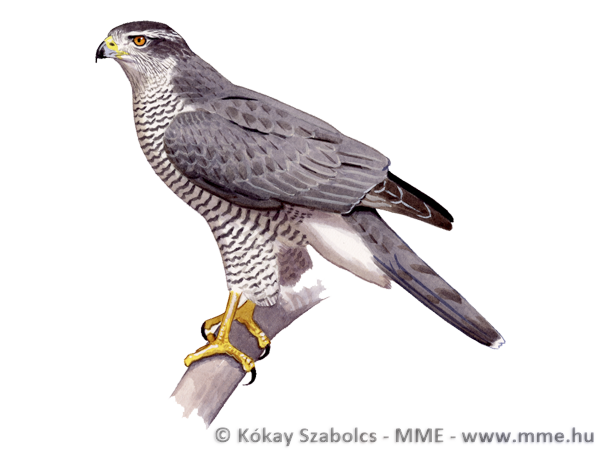 papagá_
papagáj
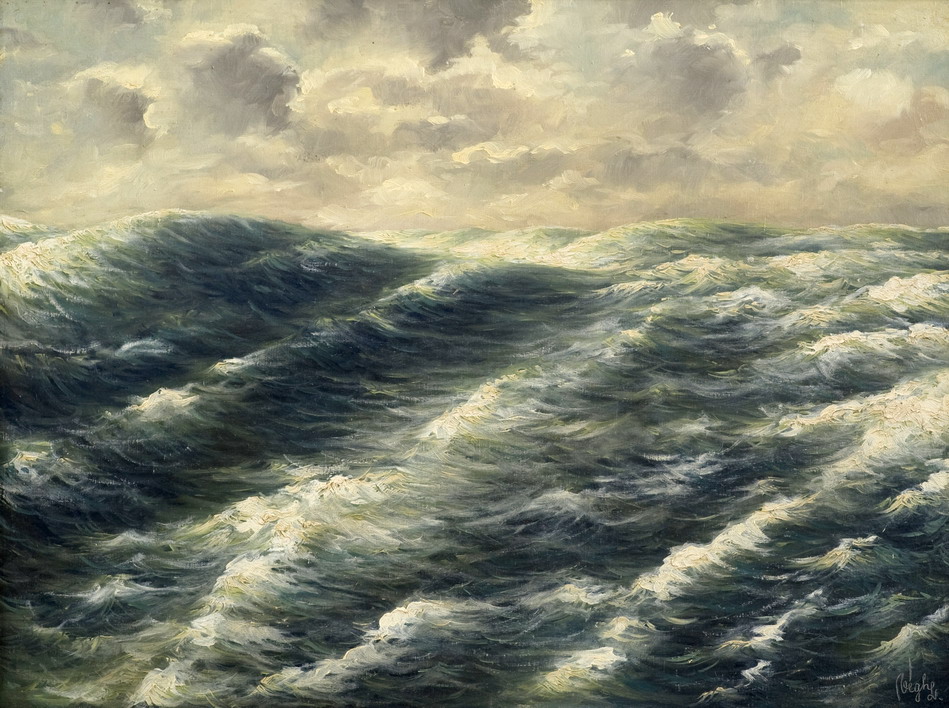 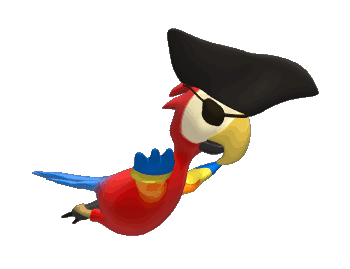 ly
j
sirá_
sirály
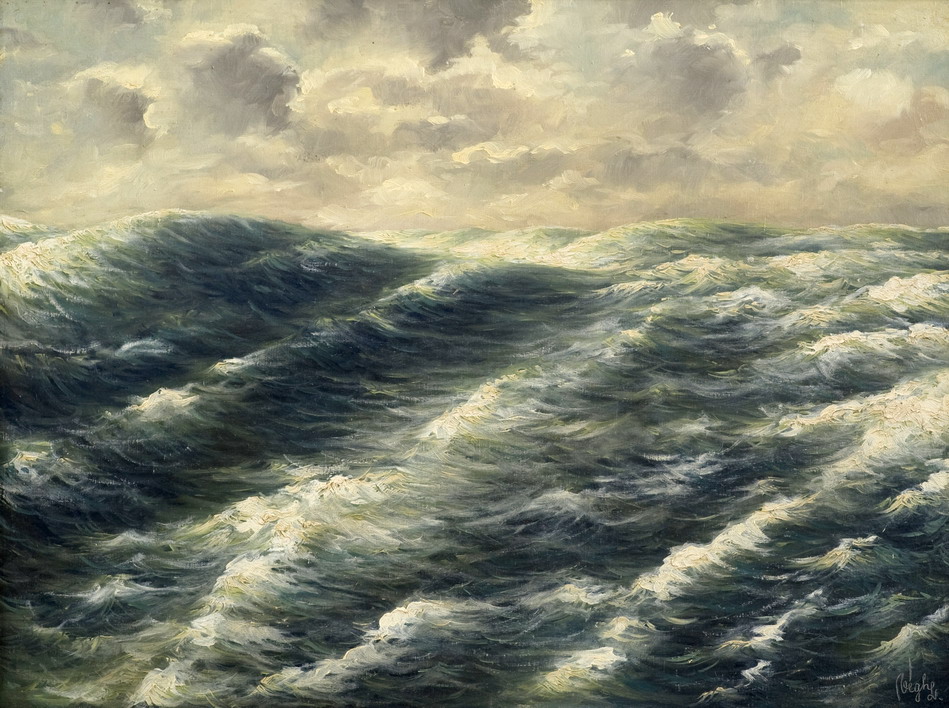 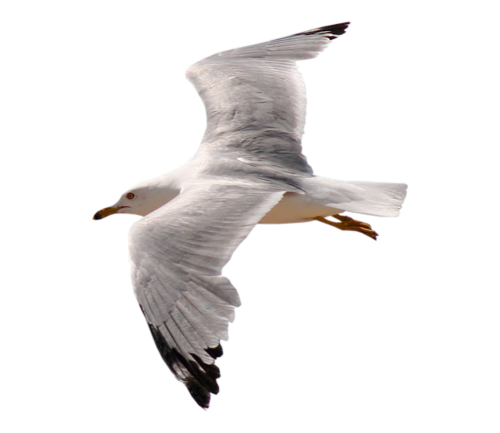 j
ly
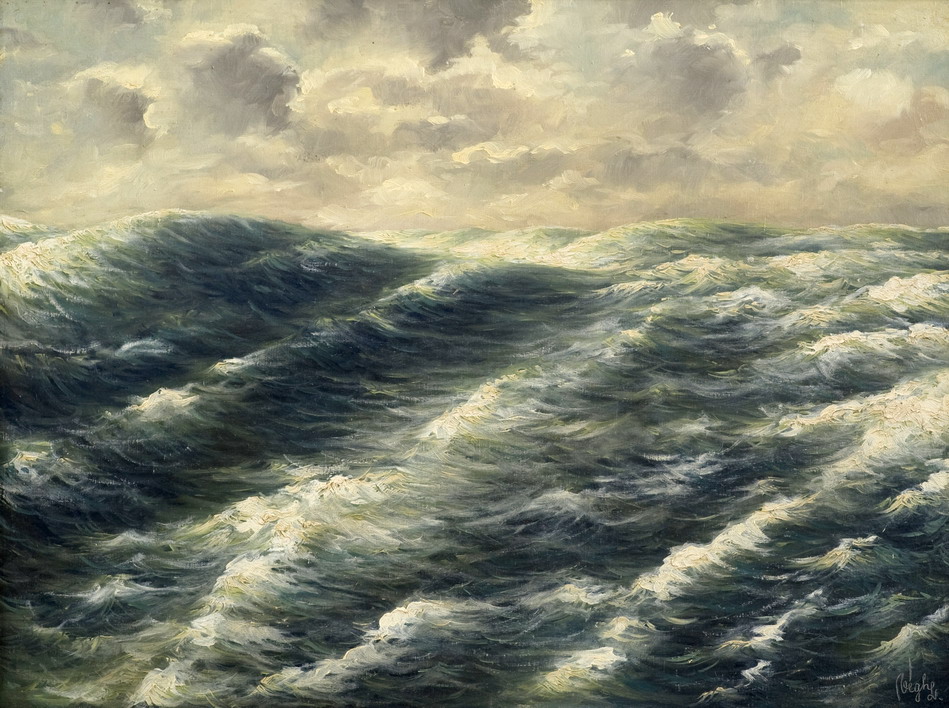 Madarak
                                           
               j                           ly
           papagáj                   harkály
           varjú                        sirály
           szajkó                      karvaly
           héja                         ölyv
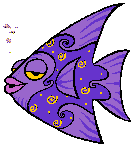 za_
zaj
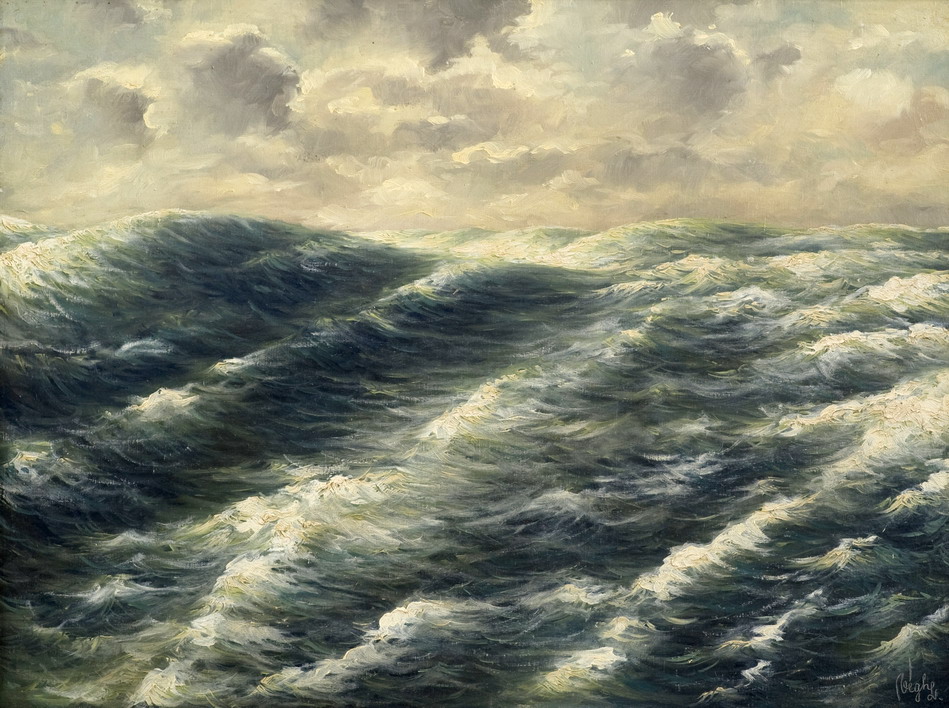 j
ly
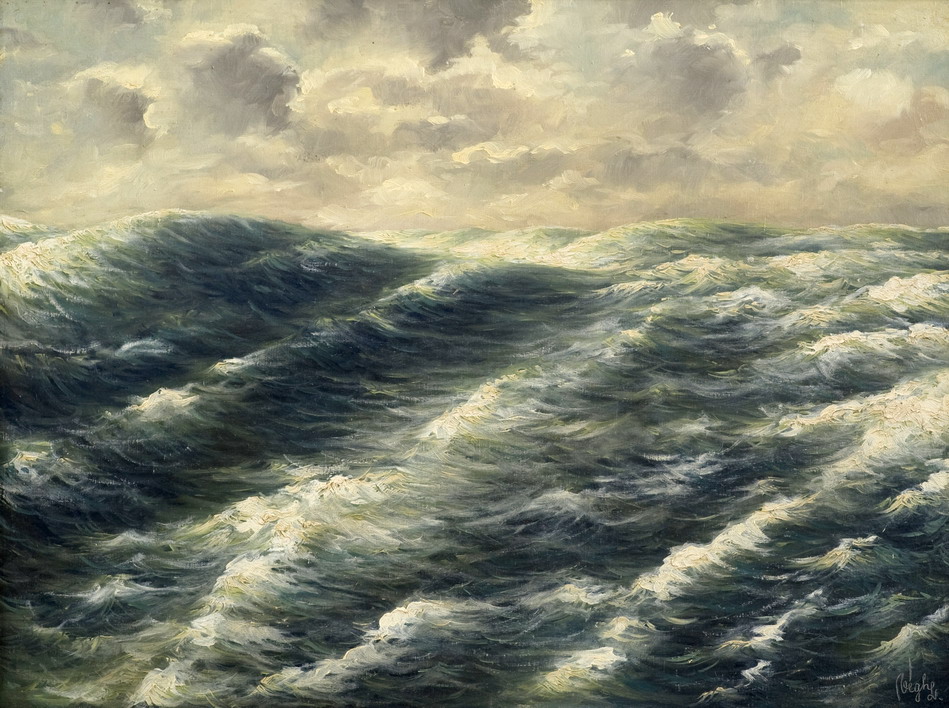 zöre_
zörej
j
ly
roba_
robaj
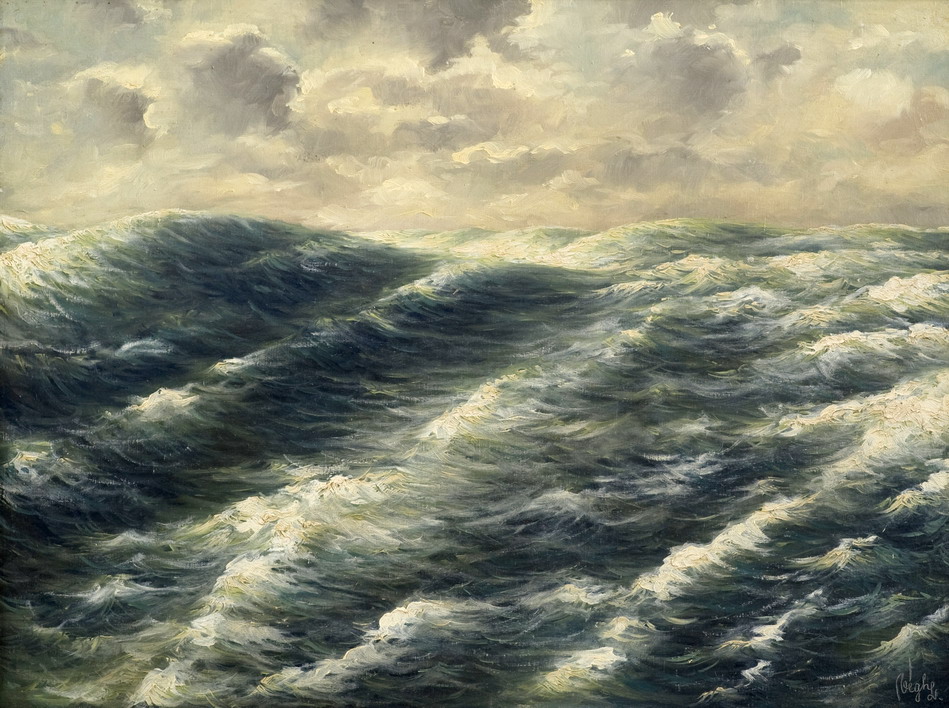 j
ly
zsiva_
zsivaj
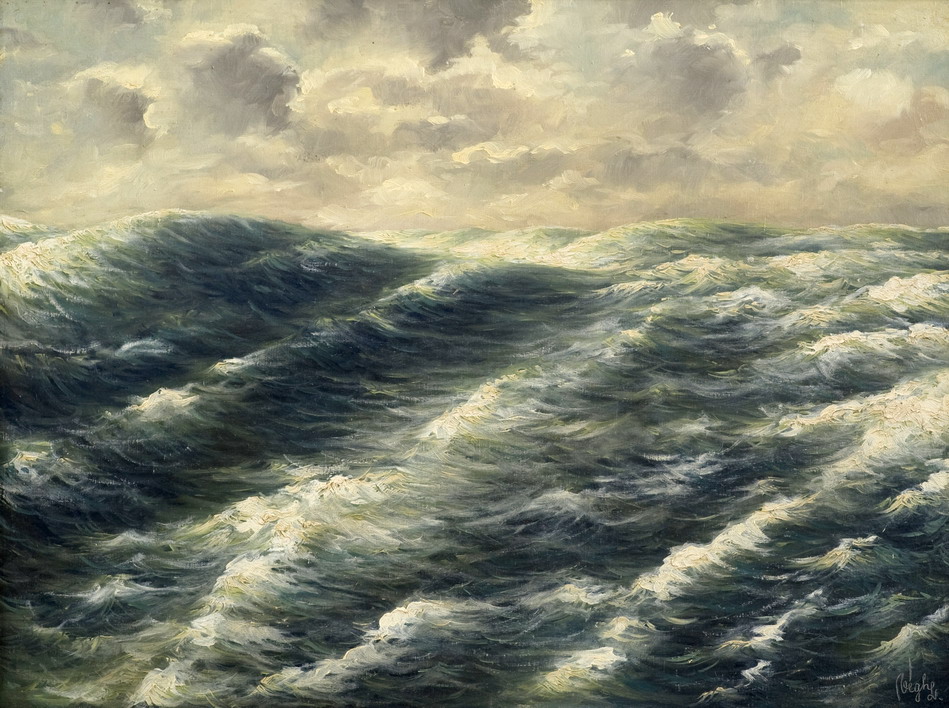 j
ly
sóhaj
sóha_
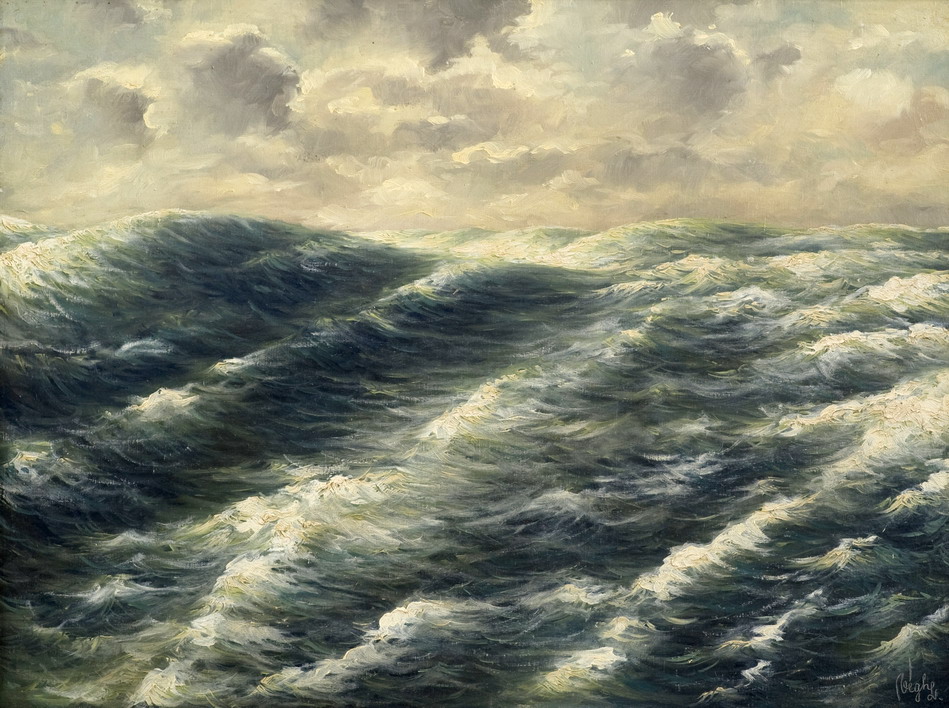 j
ly
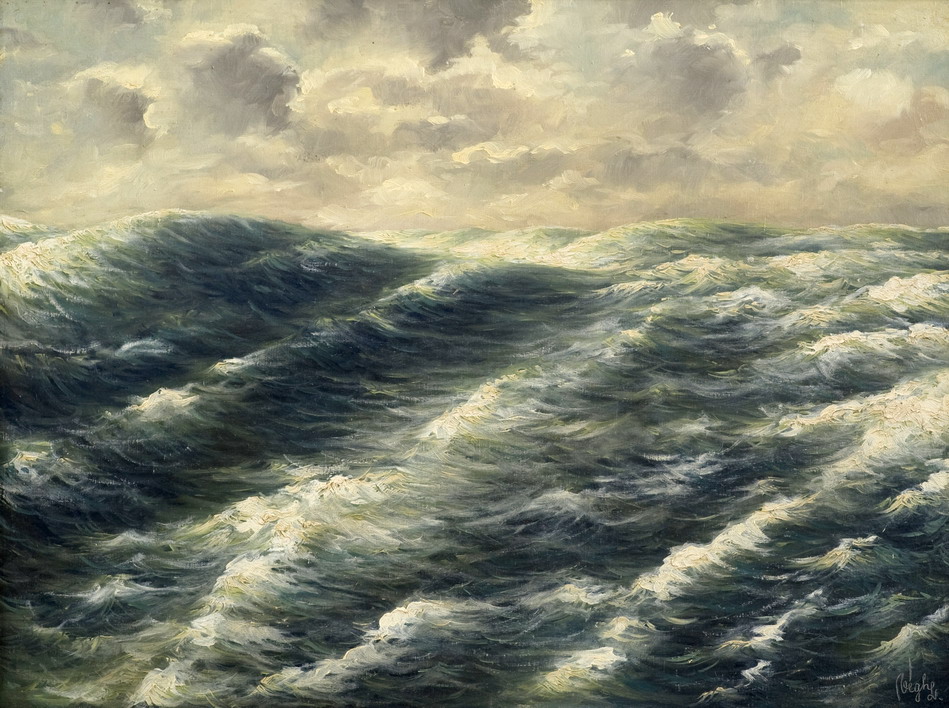 Hangok,            hanghatások
   zörej
   dörej
   zsivaj
   sóhaj
   dévaj
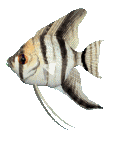 akadá_
akadály
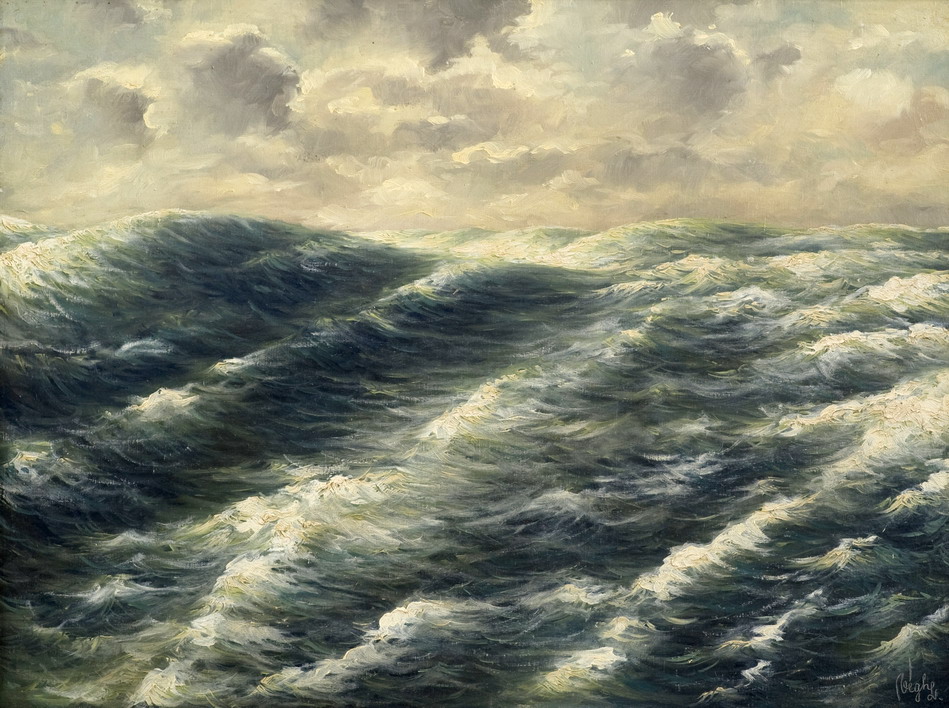 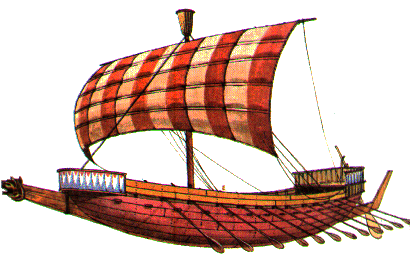 j
j
ly